Testicles
and Penis
Testicles, Epididymides, Spermatic Cord
Hoden
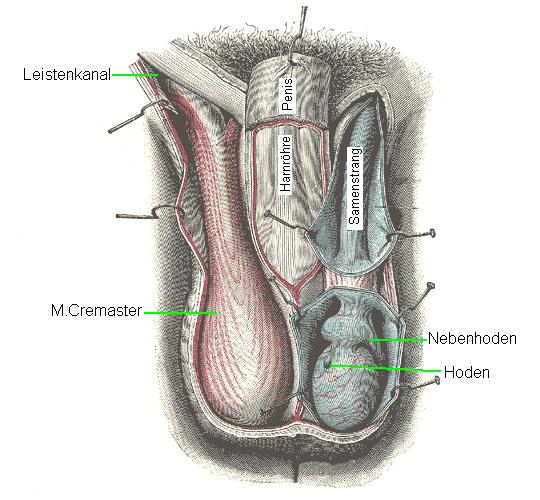 Epididymidis
Hoden
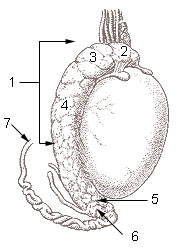 Testicle
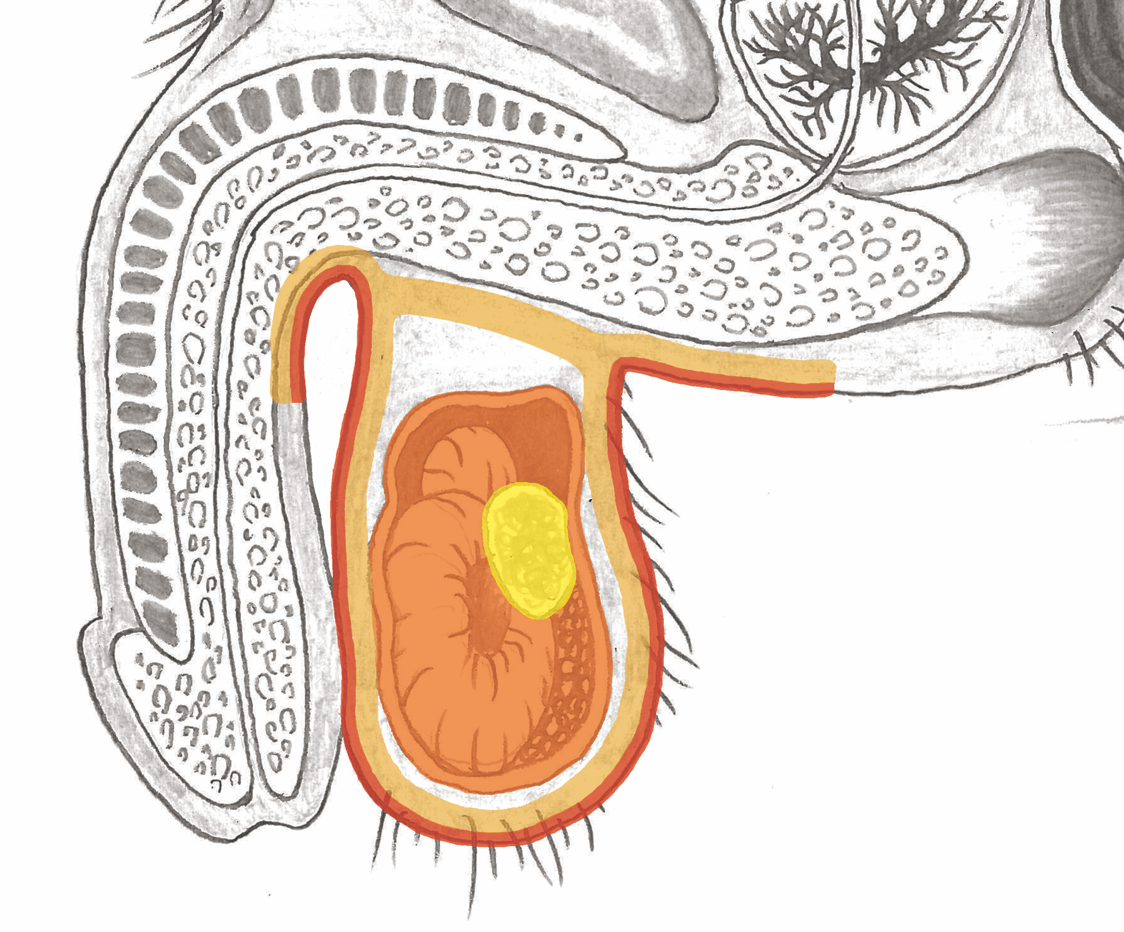 Historic Picture: Collective Giant Testicles?
Testicles – “Elephantiasis” ?
Cerebral White Matter – Testicles, Ovaries
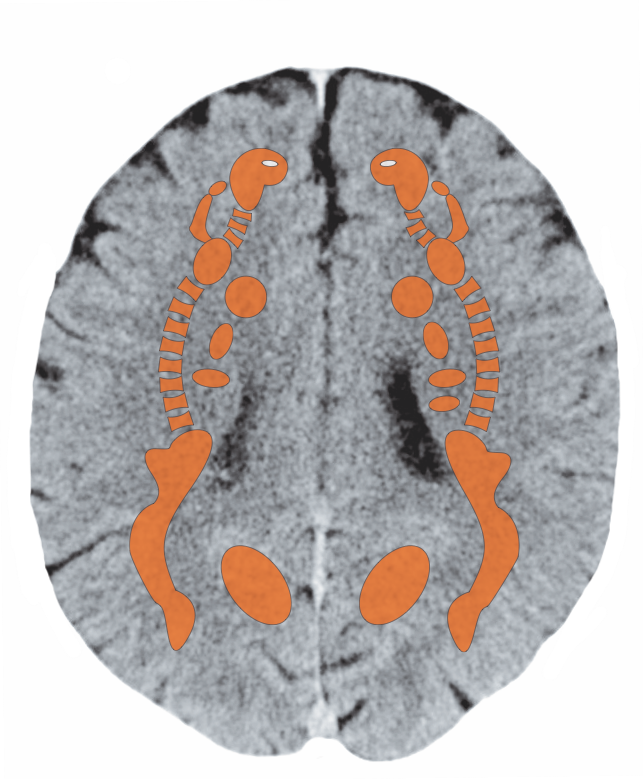 CT – Testicle, Active Conflict
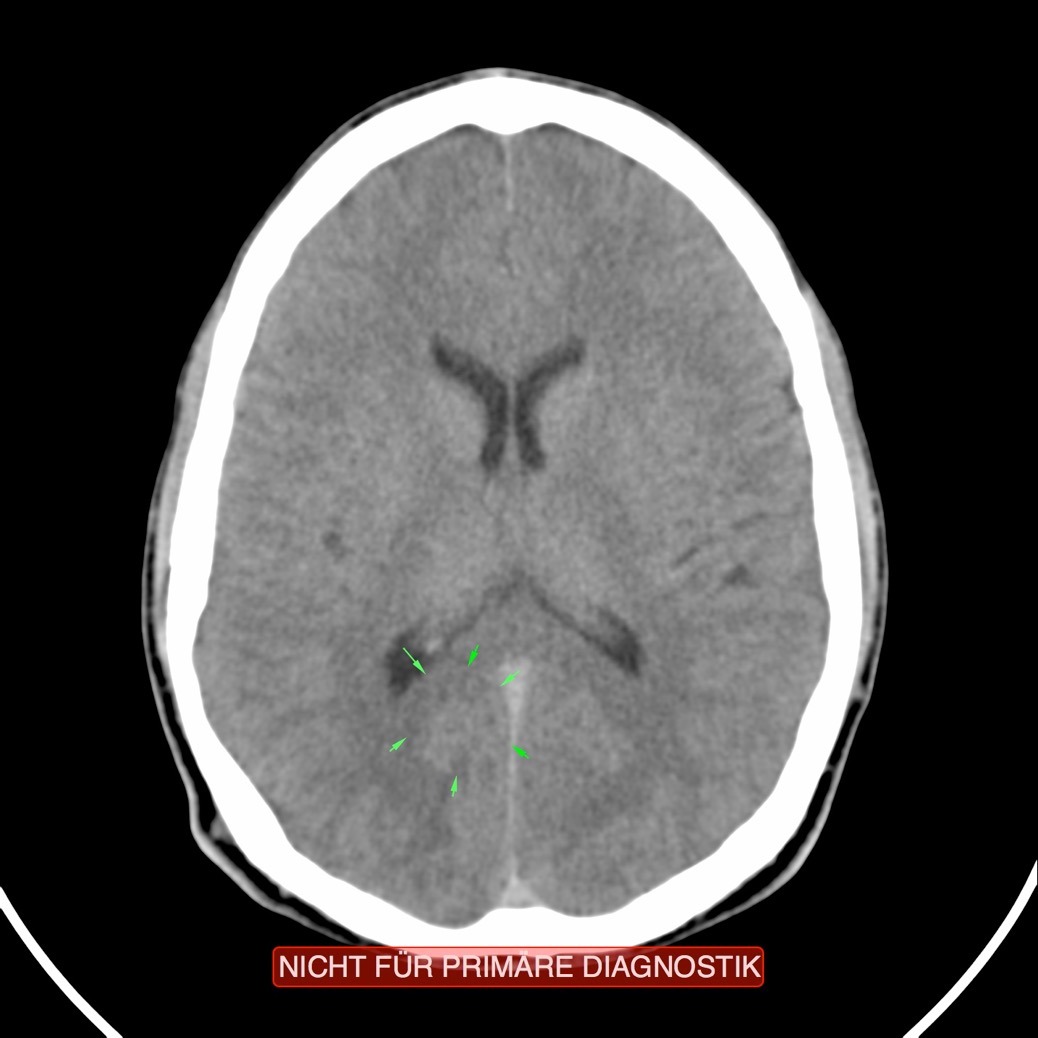 CT – Testicle, Recurring, Active Conflict
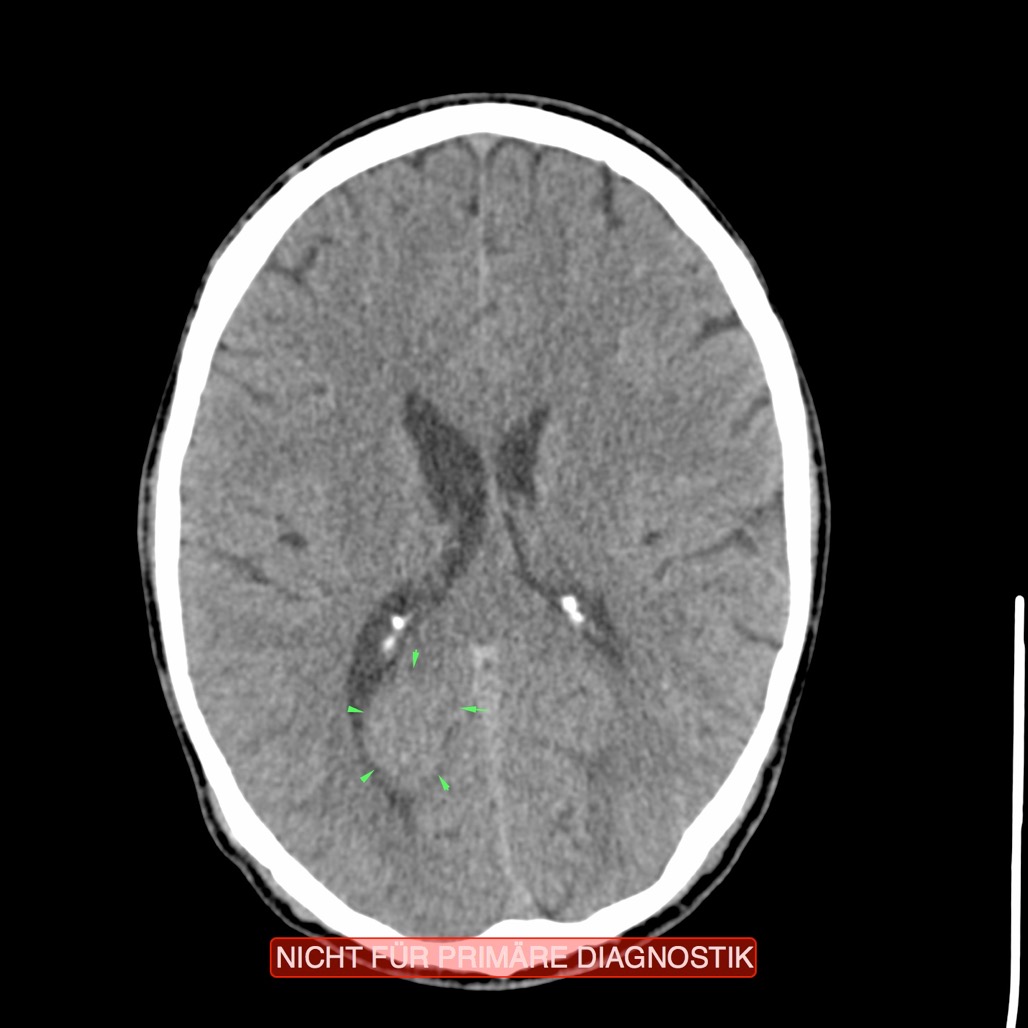 CT – Testicles, Recurring Conflict, Both Sides
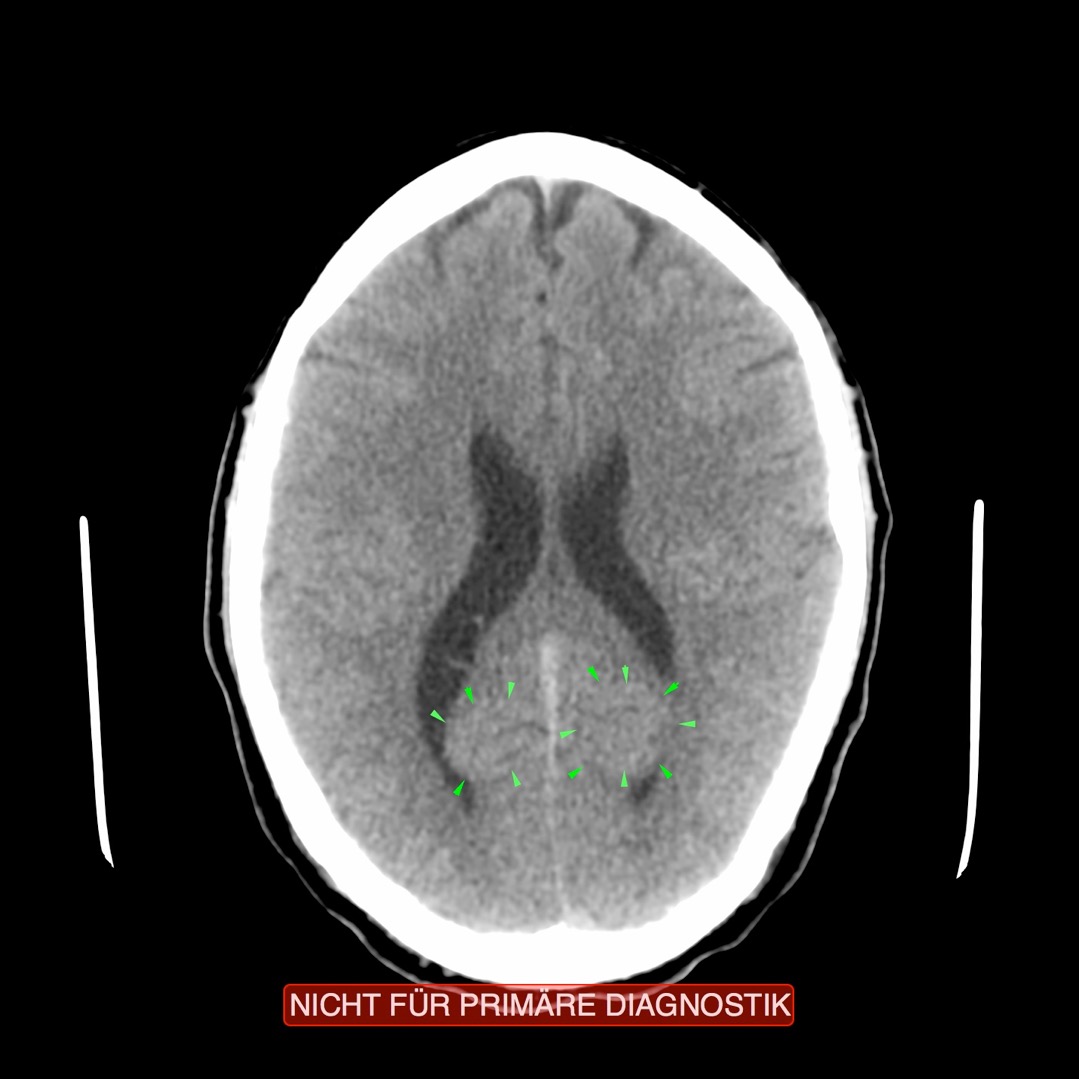 Testicle
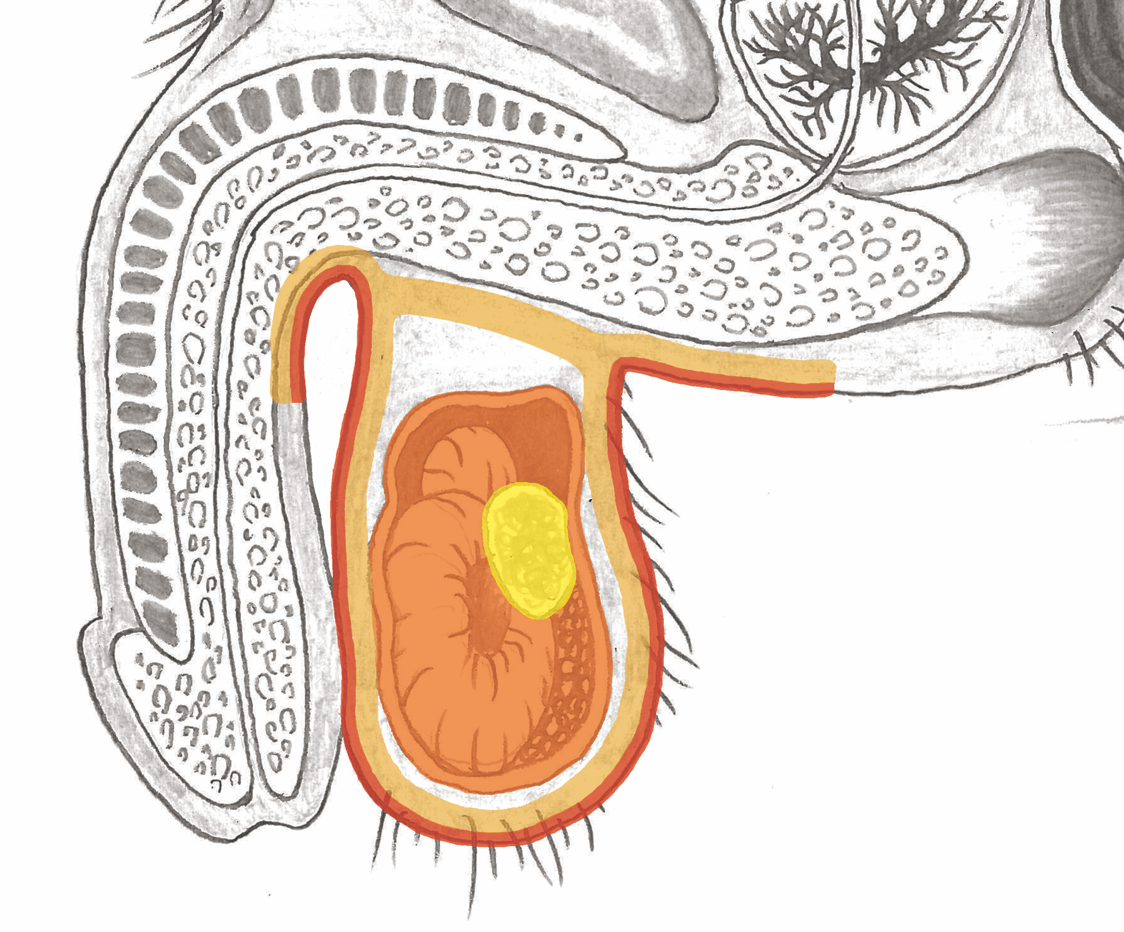 Testicular Descent: most often a proxy conflict
 for the parents in relation to masculinity
Hoden
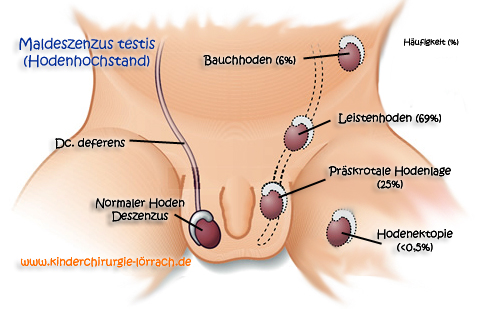 Hydrocele: Conflict – Attack on the Testicles
Hoden
Penis
Hirsuties Coronae Glandis – Separation Conflict
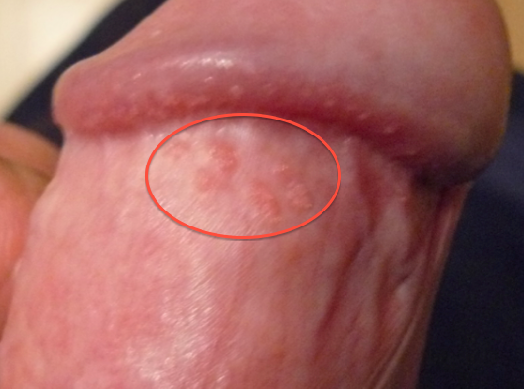 Hirsuties Coronae Glandis – Separation Conflict
Genital Warts – Separation Conflict
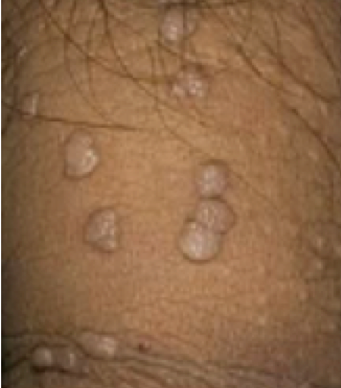 Phimosis (Narrowing of the Foreskin)
Phimosis – Operation
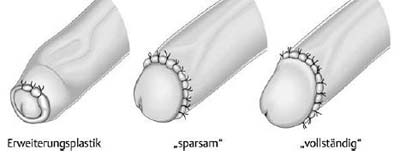